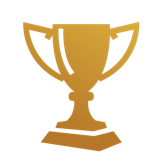 Cheerleading
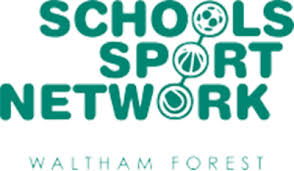 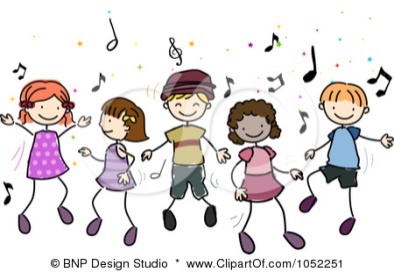 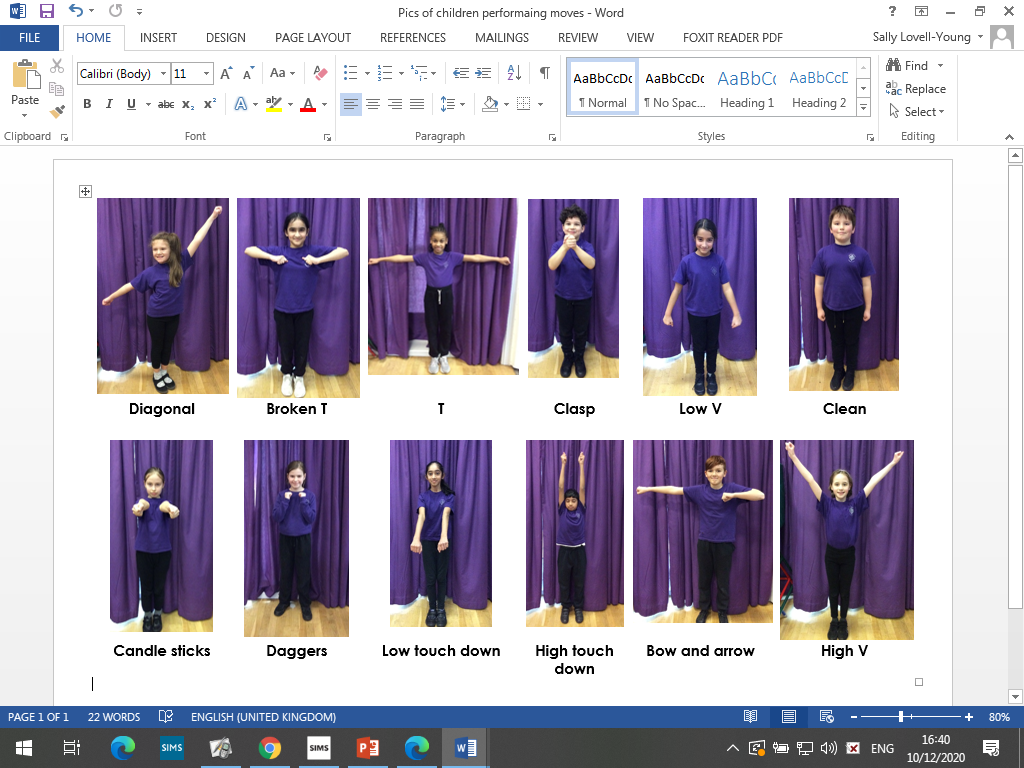 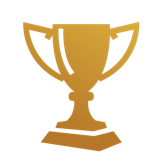 Cheerleading
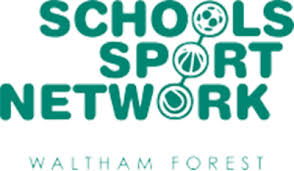 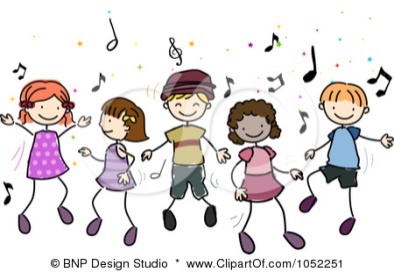 Using the arm motions shown, try to learn and perform the below routines.
Routine 1 
Start in Clean
 T
 Broken T
 Diagonal (Right)
 Diagonal (Left)
 Clasp
 High V
 Clasp
 Low V
Routine 2 
 Start in Clean
 Bow and Arrow (Left)
 Low touch down
 Bow and Arrow (Right)
 Clasp
 Candle sticks
 Daggers
 High V
 Clasp
https://drive.google.com/file/d/1E6WTZtipMjIDQiNGDfQET5CfegAKhVHw/view?usp=sharing
https://drive.google.com/file/d/1B5OmovPxPYj7y2k_1LrUn2fPe1tAznws/view?usp=sharing
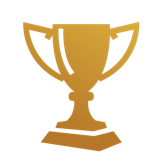 Cheerleading
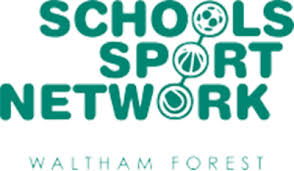 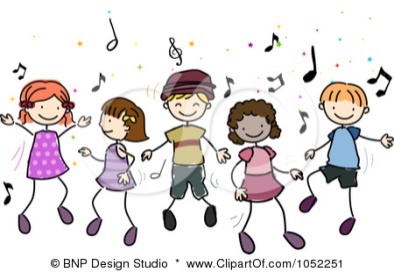 Why not try these additional challenges.
Can you perform the routine to your favourite song?
You could perform the routine sitting down!
https://drive.google.com/file/d/16RHRog6Sfhq21jXJ0sIJTCcmy9hEMgyn/view?usp=sharing
https://drive.google.com/file/d/1MqOC2KZshB14rnuZ6kU25fBj6UY73gFg/view?usp=sharing
https://drive.google.com/file/d/1bwG5RE-PA7qKBHwjSkN2OInM-0Q4dOaN/view?usp=sharing
Can you create your own routine?
Good Luck!